г. Москва
Детский сад ОАНО «Развитие 21 век»

Адрес: 117418, г. Москва, ул. Профсоюзная , 27 корп.4.  
Телефон:  +7(495) 120 08 88 
Email: deti@razvitie21vek.ru
                                                                  117639, г. Москва ,Балаклавский  проспект д.8
Телефон:  +7(495) 120 08 88 
Email: deti@razvitie21vek.ru


Краткая презентация основной образовательной программы
дошкольного образования ОАНО «РАЗВИТИЕ 21 ВЕК»
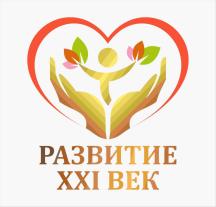 Разработана с учетом  Примерной  основной  образовательной программой дошкольного образования, на заседании педагогичкского совета (2017год)
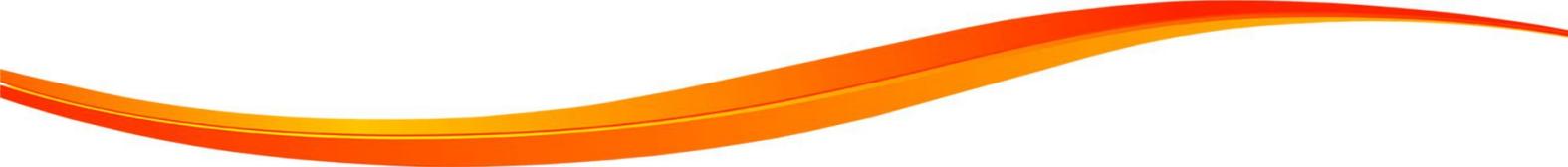 СТРУКТУРА ОСНОВНОЙ ОБРАЗОВАТЕЛЬНОЙ ПРОГРАММЫ ОАНО «Развитие21 век»
ЧАСТЬ ПРОГРАММЫ ФОРМИРУЕМОЙ УЧАСТНИКАМИ ОБРАЗОВАТЕЛЬНЫХ 
ОТНОШЕНИЙ
ОБЯЗАТЕЛЬНАЯ ЧАСТЬ ПРОГРАММЫ
НЕ БОЛЕЕ 40%
НЕ МЕНЕЕ
60%
Основная  общеобразовательная программа дошкольного образования (далее - Программа, Образовательная программа)  Общеобразовательная автономная некоммерческая организация (ОАНО) «Развитие 21 век» является нормативно-управленческим документом дошкольного учреждения, характеризующим специфику содержания образования, особенности организации образовательного процесса, характер оказываемых образовательных услуг.
Программа разработана в соответствии с Федеральным государственным образовательным стандартом дошкольного образования, утвержденным приказом Министерства образования и науки Российской Федерации от 17.10.2013 г. № 1155 с учетом комплексной образовательной программы дошкольного образования  «От рождения до школы» /Под редакцией Н.Е. Вераксы, Т.С. Комаровой, М.А. Васильевой.
Целью Образовательной Программы ОАНО «Развитие 21 век» является Целью Программы является проектирование социальных ситуаций развития ребенка и развивающей предметно-пространственной среды, обеспечивающих позитивную социализацию, мотивацию и поддержку индивидуальности детей через общение, игру, познавательно_x0002_исследовательскую деятельность и другие формы активности. Основные участники реализации Программы дети, родители (законные представители), педагоги. 
Проектная мощность ОАНО «Развитие 21 век» Профсоюзная 27 к.4  - 100 человек. 
В настоящее время в детском саду функционирует 6 групп. Принцип комплектования  групп – одновозрастные.
Проектная мощность ОАНО «Развитие 21 век» Балаклавский проспект д.8  - 100 человек. 
В настоящее время в детском саду функционирует 7 групп. Принцип комплектования  групп – одновозрастные
Содержание Образовательной Программы ОАНО «Развитие 21 век» обеспечивает развитие личности, мотивации и способностей детей с 2 до 7 лет с учетом их возрастных и индивидуальных, гендерных особенностей в различных видах деятельности и охватывает следующие образовательные области, представляющие определенные направления развития и образования детей: 
- социально-коммуникативное развитие;
- познавательное развитие;
- речевое развитие;
- художественно-эстетическое развитие;
- физическое развитие.
Задачи социально-коммуникативного развития:
усвоение норм ценностей, принятых в обществе, включая моральные и нравственные ценности;
развитие общения и взаимодействия ребенка со взрослыми и сверстниками;
становление самостоятельности, целенаправленности и саморегуляции собственных действий;
развитие социального и эмоционального интеллекта, эмоциональной отзывчивости, сопереживания;
формирование готовности к совместной деятельности со сверстниками;
формирование уважительного отношения и чувства принадлежности к своей семье и к сообществу детей и взрослых в Организации;
формирование позитивных установок к различным видам труда и творчества;
формирование основ безопасного поведения в быту, социуме, природе.
Задачи познавательного развития:
развитие интересов детей, любознательности и познавательной мотивации;
формирование познавательных действий, становление сознания;
развитие воображения и творческой активности;
формирование первичных представлений о себе, других людях, объектах окружающего мира, о свойствах и отношениях объектов окружающего мира (форме, цвете, размере, материале, звучании, ритме, темпе, количестве, числе, части и целом, пространстве и времени, движении и покое, причинах и следствиях и др.);
формирование первичных представлений о малой родине и Отчизне, представлений о социокультурных ценностях нашего народа, об отечественных традициях и праздниках, о планете Земля как общем доме людей, об особенностях ее природы, многообразии стран и народов мира;
расширение знаний о государственных праздниках и историческом наследии нашей страны; закрепление представления о празднике Дне Победы; формирование патриотических чувств у детей;
формирование у воспитанников высокого патриотического сознания, чувства верности своему Отечеству.
Задачи речевого развития:
овладение речью как средством общения и культуры;
обогащение активного словаря;
развитие связной, грамматически правильной диалогической и монологической речи, а также речевого творчества;
развитие звуковой и интонационной культуры речи, фонематического слуха;
знакомство с книжной культурой, детской литературой, понимание на слух текстов различных жанров детской литературы;
формирование звуковой аналитико-синтетической активности как предпосылки обучения грамоте.
Задачи художественно-эстетического развития:
развитие предпосылок ценностно-смыслового восприятия и понимания произведений искусства (словесного, музыкального, изобразительного), мира природы;
становление эстетического отношения к окружающему миру;
формирование элементарных представлений о видах искусства;
восприятие музыки, художественной литературы, фольклора; стимулирование сопереживания персонажам художественных произведений;
реализация самостоятельной творческой деятельности детей (изобразительной, конструктивно-модельной, музыкальной и др.);
формирование начал музыкально художественной культуры, формирование творческой личности ребенка через развитие его музыкальных способностей посредством слушания классической музыки, развитие стремления к поиску форм для воплощения своего замысла.
углубление знаний детей в области музыки: классической, народной, эстрадной; обучить детей вокальным навыкам; привить навыки общения с музыкой: правильно воспринимать и исполнять ее; привить навыки сценического поведения; формировать чувство прекрасного на основе классического и современного музыкального материала
Задачи физического развития:
приобретение опыта в двигательной деятельности детей, в том числе связанной с выполнением упражнений, направленных на развитие таких физических качеств, как координация и гибкость;
приобретение опыта в видах деятельности детей, способствующих правильному формированию опорно-двигательной системы организма, развитию равновесия, координации движений, крупной и мелкой моторики обеих рук, а также с правильным, не наносящем ущерба организму, выполнением основных движений (ходьба, бег, мягкие прыжки, повороты в обе стороны);
формирование начальных представлений о некоторых видах спорта;
овладение подвижными играми с правилами;
становление целенаправленности и саморегуляции в двигательной сфере;
становление ценностей здорового образа жизни, овладение его элементарными нормами и правилами (в питании, двигательном режиме, закаливании, при формировании полезных привычек и др.)
Отличительные особенности  Программы

Приоритет Программы  — это воспитание свободного, уверенного в себе человека, с активной жизненной позицией, стремящегося творчески подходить к решению различных жизненных ситуаций, имеющего свое мнение и умеющего отстаивать его.
Программа ОАНО «Развитие 21 век» направлена на создание социальной ситуации развития дошкольников, социальных и материальных условий, открывающих возможности позитивной социализации ребенка, формирования у него доверия к миру, к людям и к себе, его личностного и познавательного развития, развития инициативы и творческих способностей посредством культуросообразных и возрастосообразных видов деятельности в сотрудничестве со взрослыми и другими детьми, а также на обеспечение здоровья и безопасности детей.
В ближайшем окружении ОАНО «Развитие 21 век » Балаклавский проспект д.8  находятся ГБОУ школа №1580 корпус 1при МГТУ им Н.Э Баумана  № 1580 , находятся ГБОУ школа №1580 корпус 2 при МГТУ им Н.Э Баума2, жилые дома микрорайона Нагорный . 
В ближайшем окружении ОАНО «Развитие 21 век »  Профсоюзная 27 к.4 НОЧУ СОШ «Феникс,» ГБОУ  школа 2115, ОЧУ школа «Развитие», жилые дома микрорайона Черемушки
Программа определяет содержание и организацию образовательной деятельности и направлена на решение следующих задач: 
 1) охраны и укрепления физического и психического здоровья детей, в том числе их эмоционального благополучия;
2) обеспечения равных возможностей для полноценного развития каждого ребенка в период дошкольного детства независимо от места жительства, пола, нации, языка, социального статуса, психофизиологических и других особенностей (в том числе ограниченных возможностей здоровья);
3) обеспечения преемственности целей, задач и содержания образования, реализуемых в рамках образовательных программ различных уровней (далее - преемственность основных образовательных программ дошкольного и начального общего образования);
4) создания благоприятных условий развития детей в соответствии с их возрастными и индивидуальными особенностями и склонностями, развития способностей и творческого потенциала каждого ребенка как субъекта отношений с самим собой, другими детьми, взрослыми и миром;
5) объединения обучения и воспитания в целостный образовательный процесс на основе духовно-нравственных и социокультурных ценностей и принятых в обществе правил и норм поведения в интересах человека, семьи, общества;
6) формирования общей культуры личности детей, в том числе ценностей здорового образа жизни, развития их социальных, нравственных, эстетических, интеллектуальных, физических качеств, инициативности, самостоятельности и ответственности ребенка, формирования предпосылок учебной деятельности;
7) обеспечения вариативности и разнообразия содержания Программ и организационных форм дошкольного образования, возможности формирования Программ различной направленности с учетом образовательных потребностей, способностей и состояния здоровья детей;
8) формирования социокультурной среды, соответствующей возрастным, индивидуальным, психологическим и физиологическим особенностям детей;
9) обеспечения психолого-педагогической поддержки семьи и повышения компетентности родителей (законных представителей) в вопросах развития и образования, охраны и укрепления здоровья детей.
10)  воспитывать уважение к правам и свободам человека, любви к окружающей природе, Родине, семье.
Образовательный процесс ОАНО «Развития 21 век» выстроен с учетом Комплексной образовательной программы дошкольного образования «От рождения до школы» /под редакцией Н.Е. Вераксы, Т.С. Комаровой, М.А. Васильевой/ и с использованием парциальных программ:
Взаимодействие педагогического коллектива с семьями дошкольников
Одним из важных условий реализации основной Образовательной Программы ОАНО «Развитие 21 век» является сотрудничество педагогов с семьей: дети, воспитатели и родители  - главные участники педагогического процесса.
Сотрудники ДОУ признают семью, как жизненно необходимую среду дошкольника, определяющую путь развития его личности.
Цель: сделать родителей (законных представителей) активными участниками педагогического процесса, оказав им помощь в реализации ответственности за воспитание и обучение детей.

Задачи, решаемые в процессе организации взаимодействия педагогического коллектива ОАНО «Развитие 21 век» с родителями воспитанников
Приобщение родителей к участию в жизни детского сада
Повышение педагогической культуры родители
Изучение и обобщенние лучшего опыта семейоного воспитания
Виды взаимодействий дошкольного учреждения с семьями воспитанников
Взаимодействие – способ организации совместной деятельности, которая осуществляется на основании социальной перцепции и с помощью общения
Сотрудничество – это общение на равных, где ни одной из сторон взаимодействия не принадлежит привилегия указывать, контролировать, оценивать
В детском саду разработана система взаимодействия  с родителями, которая включает:
  -  ознакомление родителей с содержанием работы  ДОУ, направленной на  развитие ребенка;
- участие родителей в жизни детского сада (режимные моменты, участие в составлении планов спортивных и культурно-массовых мероприятий, помощь в подготовке мероприятий и пр.)
- целенаправленную работу, пропагандирующую общественное дошкольное воспитание в его разных формах;
- обучение конкретным приемам и методам воспитания и развития ребенка в разных видах детской деятельности на семинарах-практикумах, консультациях и открытых занятиях.
Планируемые результаты сотрудничества ОАНО «Развитие 21 век»
с семьями воспитанников

1. Сформированость у родителей представлений о сфере педагогической деятельности
2. Овладение родителями практическими умениями и навыками воспитания и обучения детей дошкольного возраста
3. Формирование устойчивого интереса родителей к активному включению в общественную деятельность!